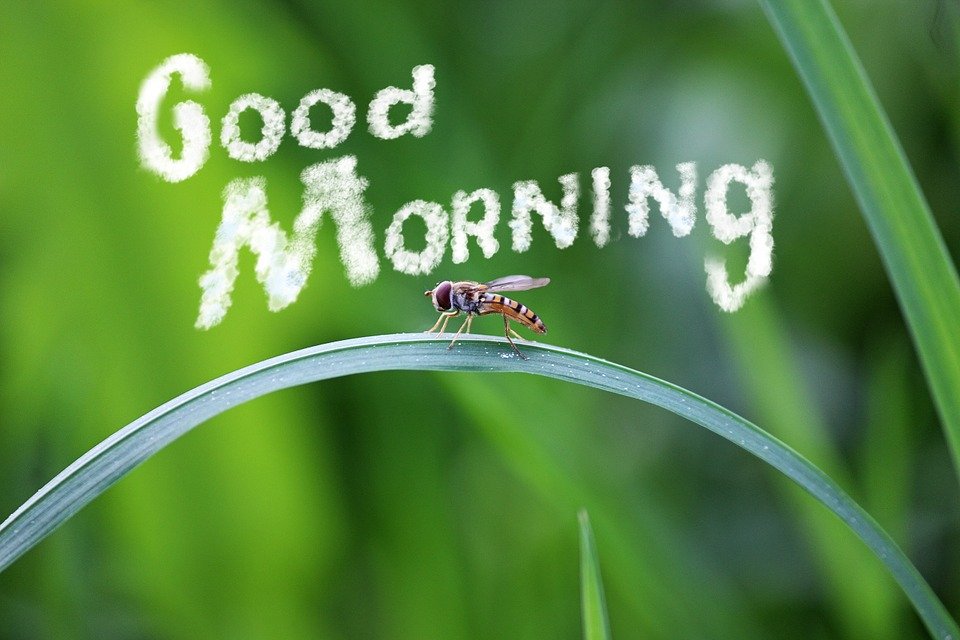 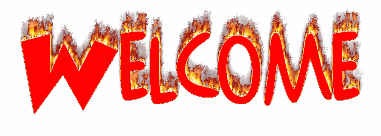 Prepared by:
Muhammad Noore Alam
Chandgaon Government Primary School. 
Laksam, Cumilla.
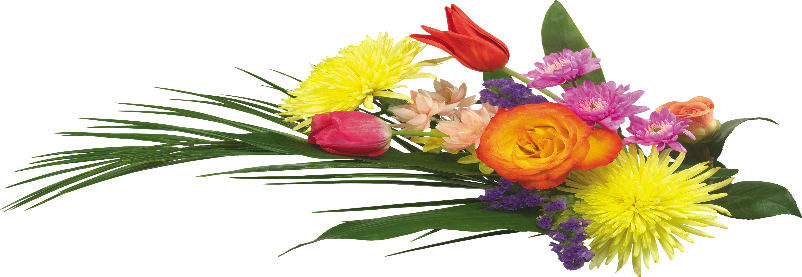 Today’s Lesson:
Class:5
Lesson:9 ;A Firefighter
(Raju is a……departments.)
Lesson’s Unit: 9 
Time: 45 minutes
Creating emotion
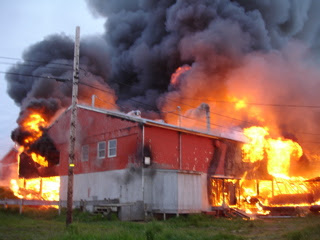 What will you do if you see a house set on fire ?
What do you see in the picture?
Today’s Lesson
What do you see in the picture?
Who put out the fire?
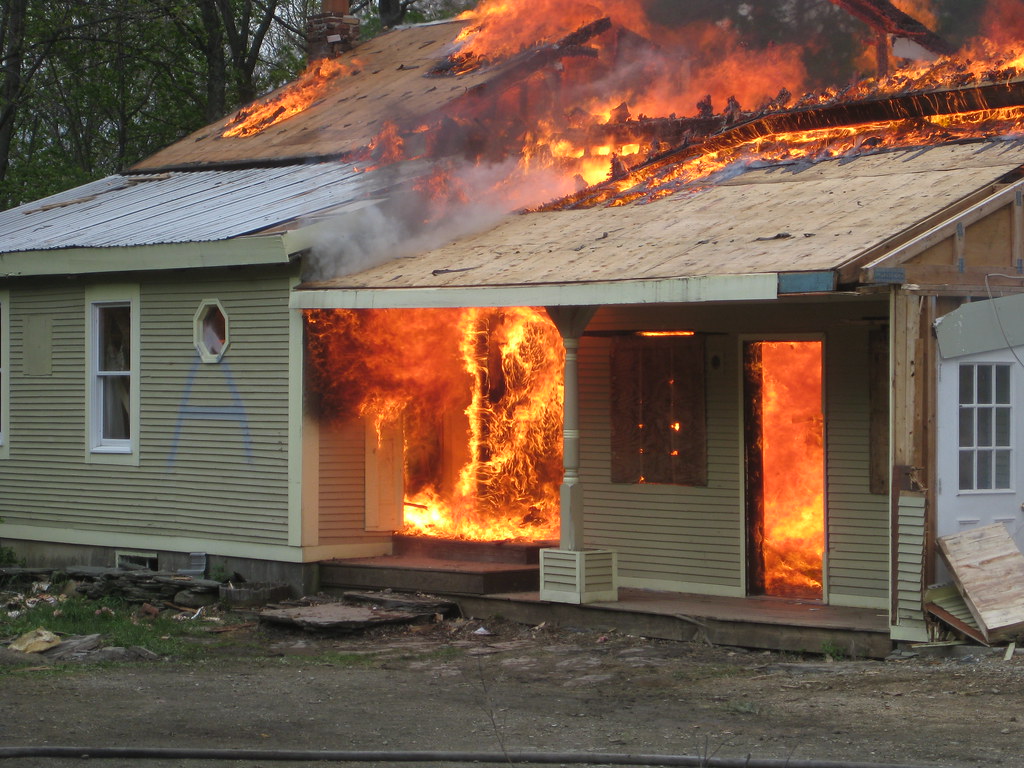 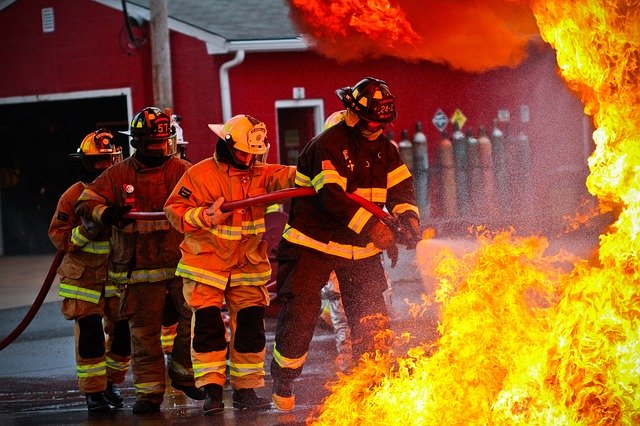 A firefighter
A house is burning.
Firefighters
Learning outcome
Students will be able to-
1.read words, phases and sentences in the text with proper punctuation, stress and intonation
2.ask and answer Wh  question .
3.say what others are doing.
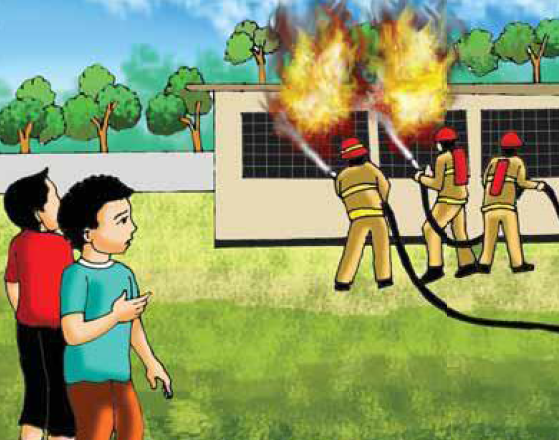 Long time ago,
when Raju was in class 5,
there was a fire in his school building.
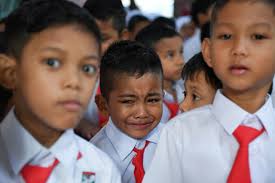 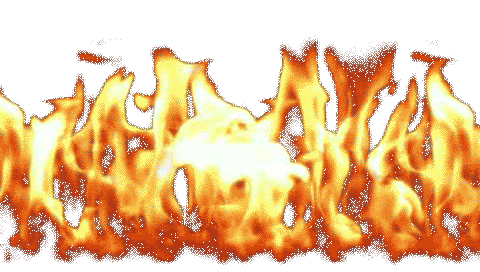 Everyone was afraid but no one panicked.
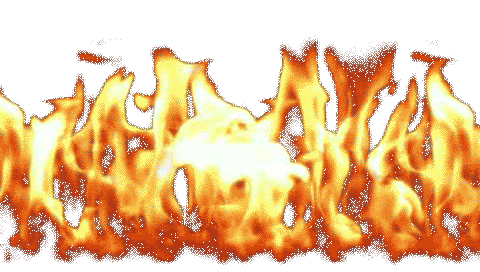 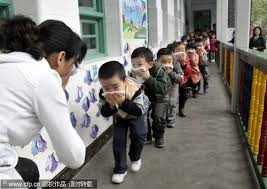 Teacher help the student to leave the building quietly and safely.
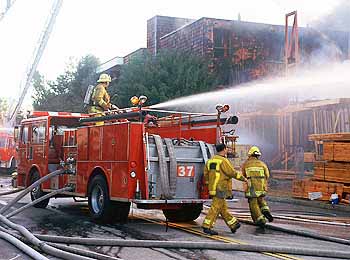 Soon a fire brigade came and put out the fire.
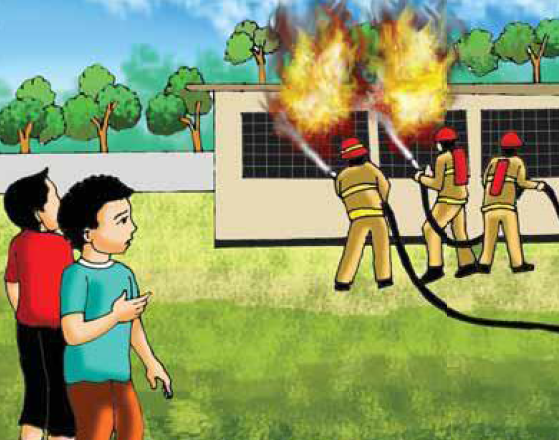 Raju watched the firefighter from the school yard.
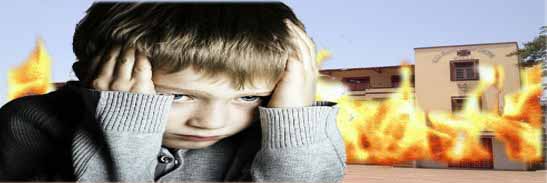 He thought about the fire and the firefighters for a long time.
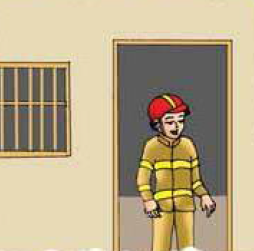 AS a volunteer, he didn’t get any money for his work. But Raju didn’t mind.
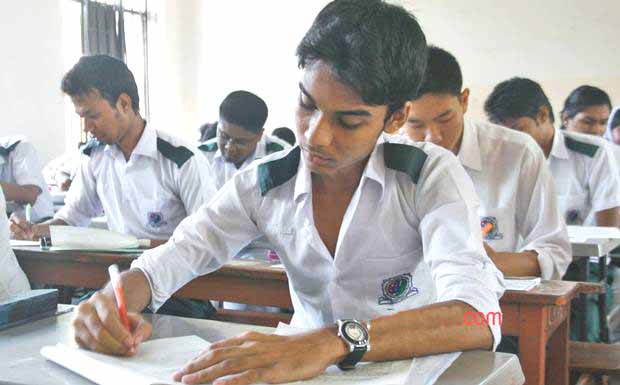 After college, Rajujoined a volunteer fire department.
Vocabulary
Meaning
A sudden feeling of great fear that can not be controlled
to stop something from burning
A person whose job is to put out the fire
Firefighter
Panicked
Put out
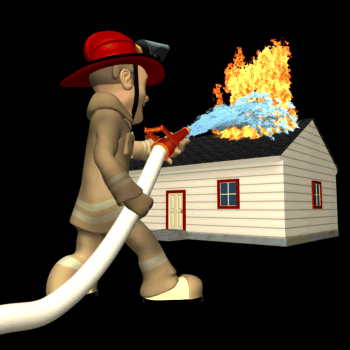 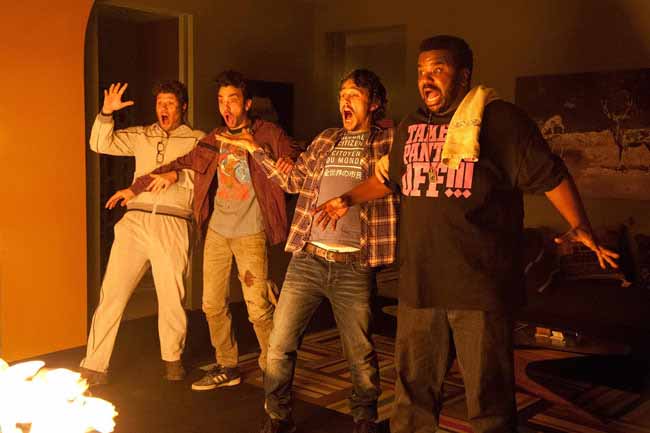 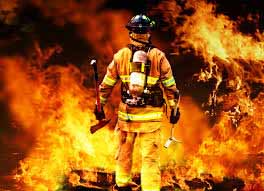 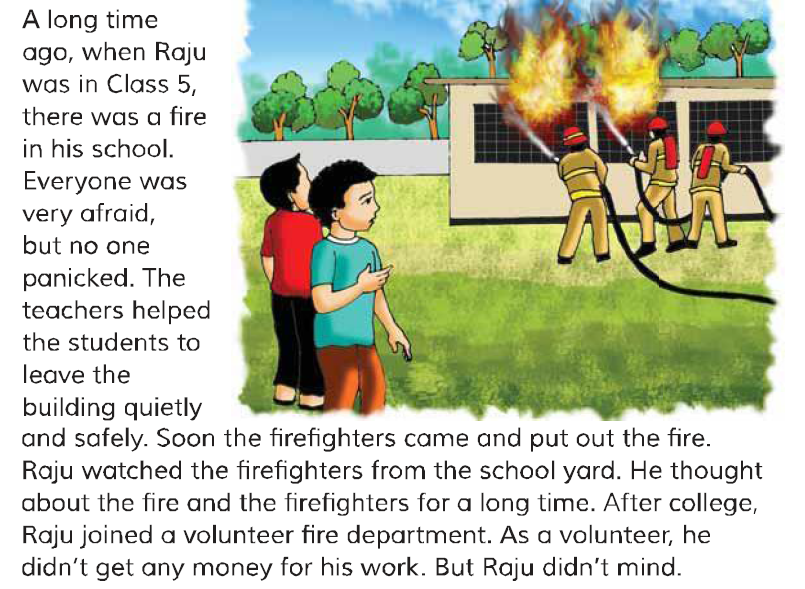 Open your book at page 34. And read after me.
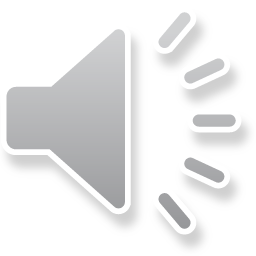 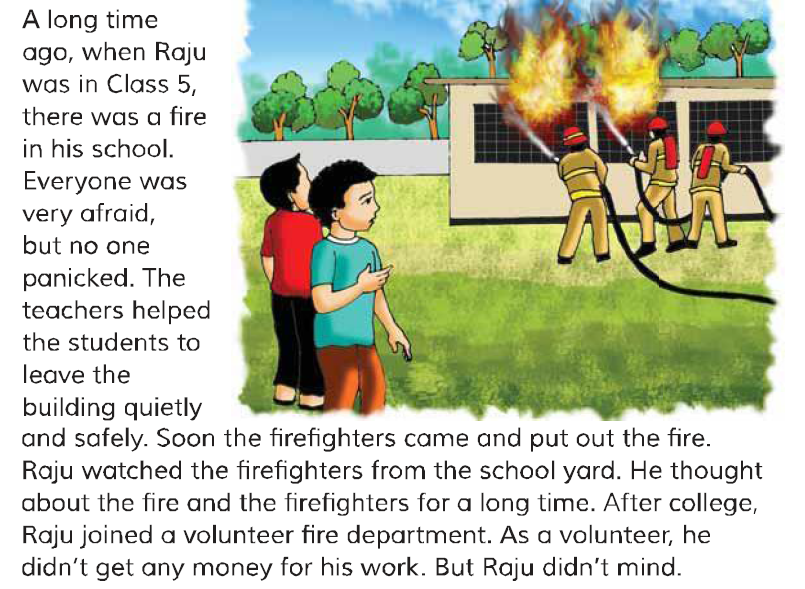 Read the text again silently.
Work in pair
Say true or false.
Raju’s school got a fire, when he was in class 2
Everyone got panicked to see the fire.
Raju could not forgot the incident of the picnic.
Raju is a Firefighter
Trure
False
False.
False
Group work
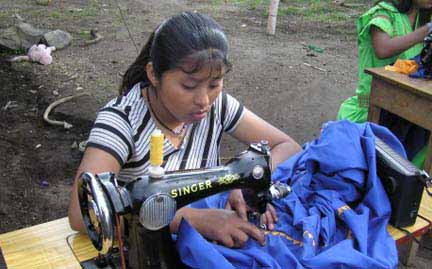 dressmaker
 group
What does a …….……..do?
singer
 group
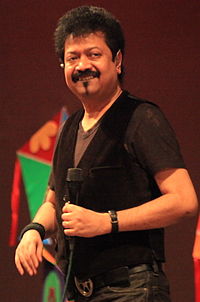 film actor
 group
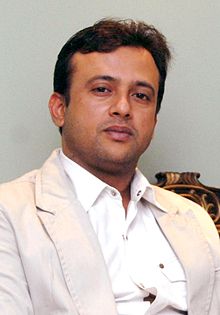 bus driver
 group
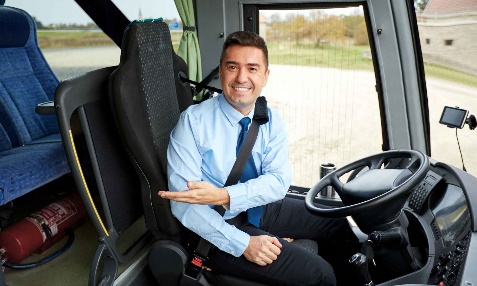 Questions
Answer the following questions
(a)Who is a firefighter?
(b)What is the work of the firefighter?
(c)When was there a fire in his school building?
Home work
Write 5 lines about Raju.
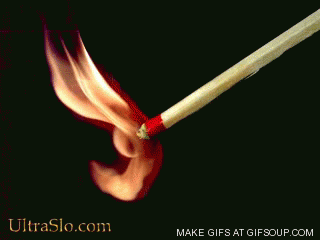 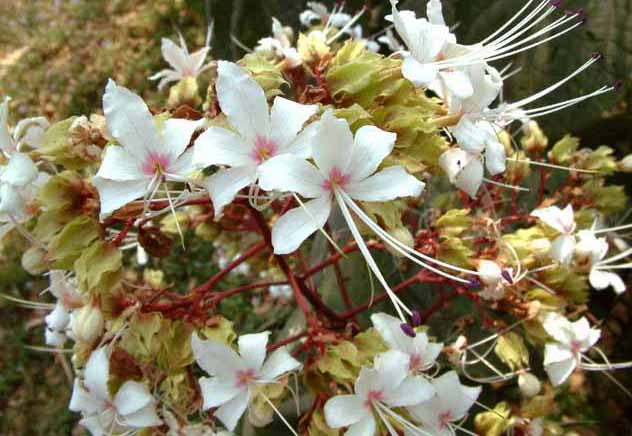 Don’t play with fire.
See you again